Synthesis, Analysis, and VerificationLecture 05a
Programs with Data Structures: 
Assertions for Accesses. Dynamic Allocation
Lectures: 
   Viktor Kuncak
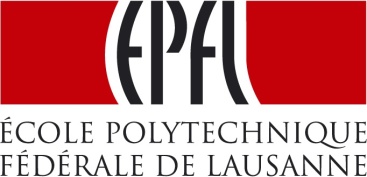 VCG for Real Languages
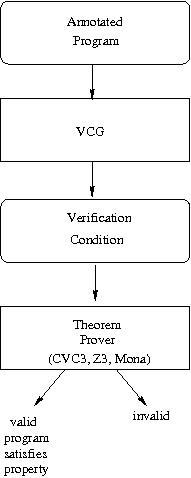 Programs that Manipulate Integers,Maps, Arrays, and Linked Data Structures
Compute Formulas from Programs
have more operations in expressions of x=E
Formulas with Integer Variables and Operations,
as well as variables and operations on functions
Prover (Integer Constraint Solver) + provers for function symbols,
mathematical arrays, term algebras, ...
Subtlety of Array Assignment
Rule for wp of assignment of expression E to variable x, for postcondition P:
  wp(x=E , P) = 
Example:
  wp(x=y+1,x > 5) = 
wp of assignment to an array cell:
  wp(a[i]=y+1, a[i]>5) = 
  wp(a[i]=y+1, a[i]>5 && a[j]>3) =
Arrays as Mathematical Functions
Suppose we have expressions that manipulate functions. Array update operator on functions:
  f(x:=v) = g
means: 1) g(x)=v,  and 2) g(y)=f(y)  for y != x.
How to represent assignments?
  x = a[i]		   x = a(i)
  a[i]=v		
Now we can handle static arrays
wp(x=E, P) =
Example with Static Arrays
if (a[i] > 0) {
  b[k]= b[k] + a[i];
  i= i + 1;
  k = k + 1;
} else {
  b[k] = b[k] + a[j];
  j= j + 1;
  k = k – 1;}
Example with Static Arrays
formula
guarded commands:
(assume(a(i) > 0);
  b= b(k:= b(k)+ a(i));
  i= i + 1;
  k = k + 1;)
[] (assume(a(i)<=0);
  b= b(k:= b(k)+ a(j));
  j= j + 1;
  k = k – 1;)
Array Bounds Checks: Index >= 0
assert(i >= 0)
(assume(a(i) > 0);
  assert
  assert
  assert
  b= b(k:= b(k)+ a(i));
  i= i + 1;
  k = k + 1;)
[] (assume(a(i)<=0);
  assert
  assert
  assert
  b= b(k:= b(k)+ a(j));
  j= j + 1;
  k = k – 1;)
if (a[i] > 0) {
  b[k]= b[k] + a[i];
  i= i + 1;
  k = k + 1;
} else {
  b[k] = b[k] + a[j];
  j= j + 1;
  k = k – 1;}
How to model “index not too large”?(for statically allocated arrays)
assert
(assume(a(i) > 0);
  assert
  assert
  assert
  b= b(k:= b(k)+ a(i));
  i= i + 1;
  k = k + 1;)
[] (assume(a(i)<=0))
const M = 100
const N = 2*M
int a[N], b[N];
...
if (a[i] > 0) {
  b[k]= b[k] + a[i];
  i= i + 1;
  k = k + 1;
}
Guarded Command Translation of Array Manipulations - with Bounds Checks
assert(0 <= i);
assert(i < a_size);
x = a(i);
x= a[i]   



a[i] = y  
assert(0 <= i);
...
Checking Assertions
const M = 100;
const N = 2*M;
int a[N], b[N];
i = -1;
while (i < N) {
  i= i + 1;
  if (a[i] > 0) {
    k = k + 1;
    b[k]= b[k] + a[i];
  }
}
Translate to guarded commands
Find a loop invariant and prove it inductive
Show that the invariant implies assertions
Checking Assertions (II)
Semantics of Assert using Error
assume and assert
assume(E); assert(E)   - never crashes
assert(E); assume(E)   - crashes if E does not hold

This makes semantics of assert subtle
Arrays in GC Language are Values
We always update entire arrays
Copy semantics!
guarded commands:
b= b(0:=100);
assert(b(0)==100);
original program
b[0]=100;
assert(b(0)==100);
Arrays in GC Language are Values
We always update entire arrays
Copy semantics!
corresponds to Scala maps
var a = Map[Int,Int]()
var b = Map[Int,Int]()
b= b + (0 -> 100)
assert(b(0)==100); ok
a= b // f. updates will copy
a= a + (0 -> 200)
assert(b(0)==100); ok
guarded commands:
b= b(0:=100);
assert(b(0)==100); ok
a= b; // copy
a= a(0:=200);
assert(b(0)==100); ok
Mutable Arrays are by Reference
Java (also Scala arrays and mutable maps):
b[0]= 100;
assert(b[0]==100);
a= b; // make references point to same array 
a[0]= 200;
assert(b[0]==100);  // fails, b[0]==a[0]==200
To model Java Arrays, we first examine 
how to model objects in general
Reference Fields
class Node { Node next; }

How to model ‘next’ field?


y = x.next;		
x.next = y;		
Each Field Becomes FunctionEach Field assignment becomes Function Update
class Circle {
  int radius;  Point center;  void grow() { 
    radius = radius * 2; 
  }}
radius : Circle -> int
center : Circle -> Point

this.radius = this.radius * 2

radius= radius(this:= radius(this)*2)
Field Manipulations with Checks
assert
x= f(y)
x=y.f   



y.f = x  



x.f.f= z.f + y.f.f.f ;   
assert
f=
All Arrays of Given Result Become One ClassArray Assignment Updates Given Array at Given Index
class Array {
  int length;
  data : int[]}
a[i] = x
length : Array -> int
data : Array -> (Int -> Int)
 or simply:  Array x Int  -> Int 
 a.data[i] = x
 data= data( (a,i):= x)
Assignments to Java arrays: Now including All Assertions(safety ensured, or your models back)
class Array {
  int length;
  data : int[]}
a[i] = x


y = a[i]
length : Array -> int
data : Array -> (Int -> Int)
 or simply:  Array x Int  -> Int 


        assert        assert
             data= data( (a,i):= x)
A Detour into the Dark Side
Variables in C and Assembly
Can this assertion fail in C++ (or Pascal)?


x= 4;
y= 5;
assert(x==4);
void funny(int& x, int& y) {
}
int z;
funny(z, z);
Memory Model in C
Just one global array of locations:
    mem : int  int	// one big array
    each variable x has address in memory, xAddr, which is &x
We map operations to operations on this array:
int x;
int y;
int* p;
y= x		 mem[yAddr]= mem[xAddr]
x=y+z 		 mem[xAddr]= mem[yAddr] + mem[zAddr]
y = *p		 mem[yAddr]= mem[mem[pAddr]]
p = &x		 mem[pAddr] = xAddr
*p = x		 mem[mem[pAddr]]= mem[xAddr]
Variables in C and Assembly
Can this assertion fail in C++ (or Pascal)?
void funny(int& x, int& y) {
  x= 4;
  y= 5;
  assert(x==4);
}
int z;
funny(&z, &z);
void funny(xAddr, yAddr) {
  mem[xAddr]= 4;
  mem[yAddr]= 5;
  assert(mem[xAddr]==4);
}
zAddr = someNiceLocation
funny(zAddr, zAddr);
Disadvantage of Global Array
In Java:
	wp(x=E, y > 0) = 

In C:
	wp(x=E, y > 0) =
Disadvantage of Global Array
In Java:
	wp(x=E, y > 0) = y > 0

In C:
	wp(x=E, y > 0) =	
	wp(mem[xAddr]=E’,  mem[yAddr]>0) =
	wp(mem= mem(xAddr:=E’), mem(yAddr)>0) =
	(mem(yAddr)>0)[ mem:=mem(xAddr:=E’) ] =
	(mem(xAddr:=E’))(yAddr) > 0

Each assignment can interfere with each value!
This is a problem with the language, not our model
And how to do array bounds checks?
Switch to a decent programming language.
For More Information
Now please install go ahead and install all your updates so that the attacker is less likely to use buffer overflows and other consequences of memory unsafety to compromise your machines.
Back to Memory Safety
Memory Allocation in Java
x = new C();
y = new C();
assert(x != y); 	 // two fresh objects distinct

Why should this assertion hold? 
How to model this?
How to represent fresh objects?
assume(N > 50);
a = new Object[N];
i = 0;
while (i < N) {
  a[i] = new Object();
  i = i + 1;
}
assert(a[5] != a[15]);
Alloc Set (Function)
alloc : Obj  Boolean	   i.e.    alloc : Set[Obj]

x = new C();   
Allocating New Objects
Allocating New Arrays
Now we can model many programs
We can represent any body of sequential code inside one procedure.

Our loop invariants, pre/post conditions can become very complex 
– software verification is hard
Example
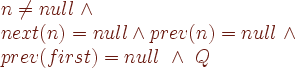 assume P; 
if (first == null) { 
  first = n; 
  n.next = null; 
  n.prev = null; 
} else { 
  n.next = first; 
  first.prev = n; 
  n.prev = null; 
  first = n; 
} 
assert Q;
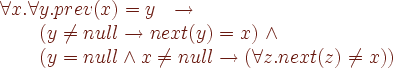 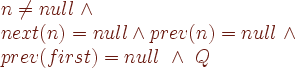 assume P; 
if (first == null) { 
  first = n; 
  n.next = null; 
  n.prev = null; 
} else { 
  n.next = first; 
  first.prev = n; 
  n.prev = null; 
  first = n; 
} 
assert Q;
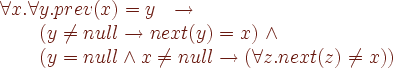 Reachability
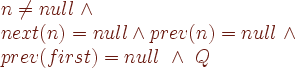 assume P; 
if (first == null) { 
  first = n; 
  n.next = null; 
  n.prev = null; 
} else { 
  n.next = first; 
  first.prev = n; 
  n.prev = null; 
  first = n; 
} 
assert Q;
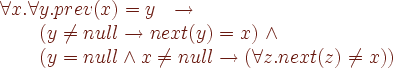